Графомоторные  навыки
 и  закрепление графического
 изображения букв
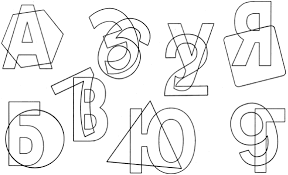 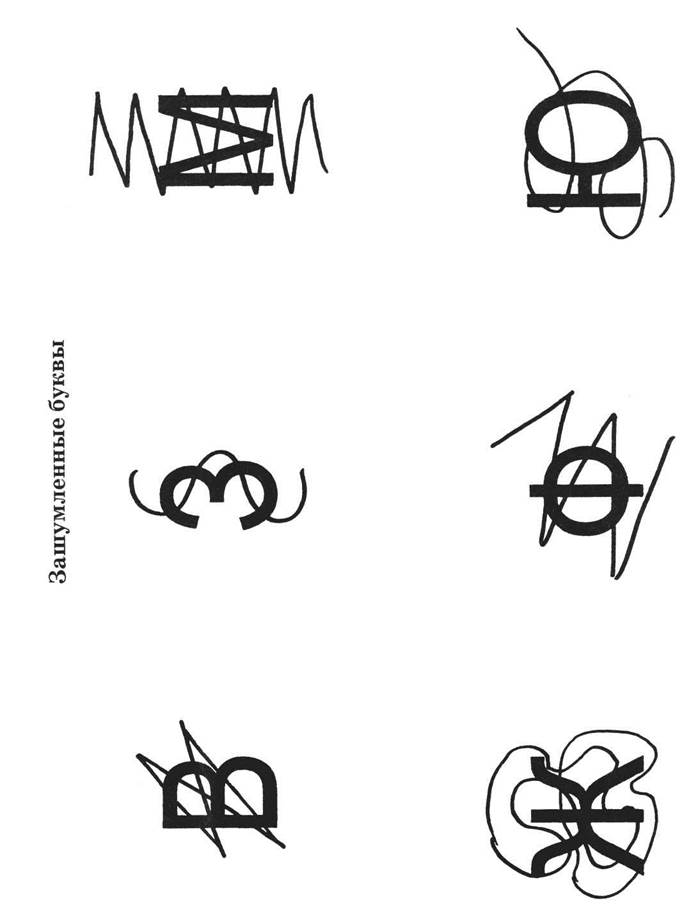 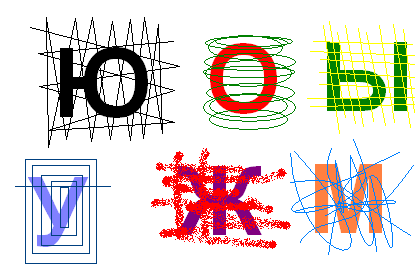 Дорисуй  буквы
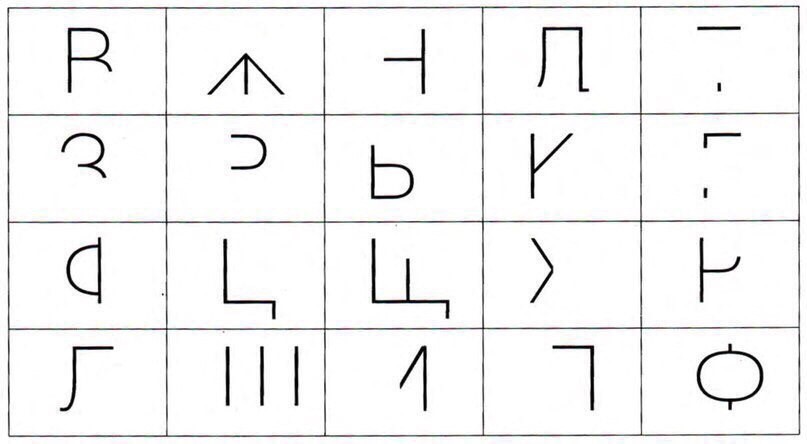 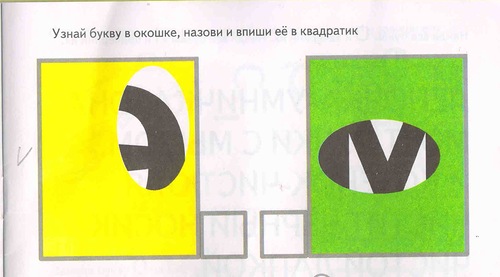 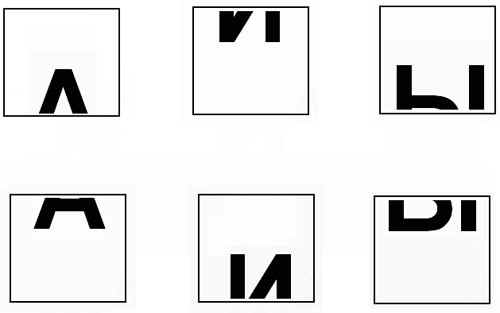 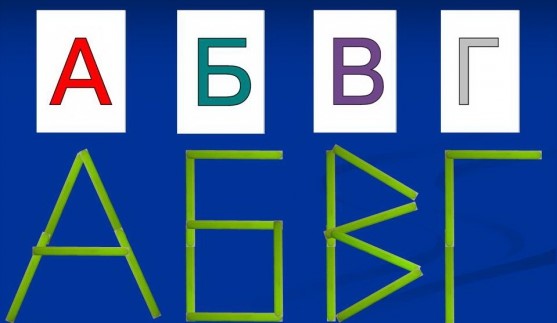 Выложи буквы  из палочек
Сложи буквы из частей